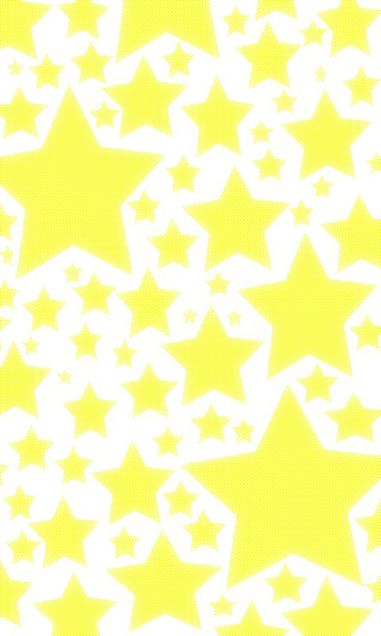 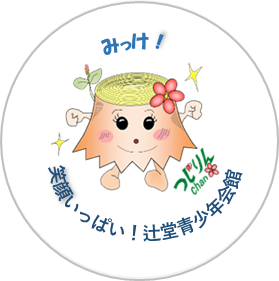 辻堂青少年会館主催
自分だけのオリジナル!!
缶バッジ作り
４月1７日(土）10時 ～11時30分
お気に入りの写真、イラストを直径３８mmの円型の紙にデザインして缶バッジを作ります!
自分で書いても良し❣お気に入りの写真でも良し❣
世界にたった一つのオリジナル缶バッジを作っちゃおう!!
【費　用】　100円
【対　象】　小学生～中学生　 12人
【持ち物】　家から素材を持ってくる人は直径３５㎜の
               円型に収まるイラスト又は写真、マスク、
               持ち帰り用袋
１人５個位の缶バッジを作るよ!!
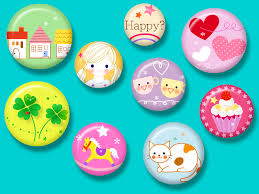 お申し込み
は4月2日（金）より
電話又は来館
作品イメージ
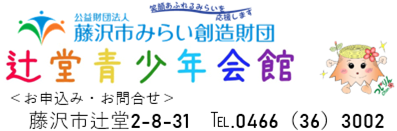